Review for quiz 3
Lecture L5-L8
HW 8-12
L5 Fundamentals of Classification
	2x2 confusion matrix
	class information in rows
	class specific TP and FP rates
Class dependent performance metrics
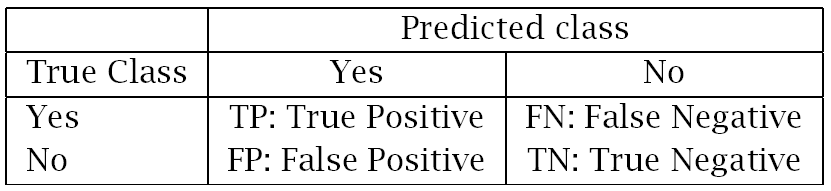 FP rate = FP/(FP+TN)
TP rate = TP/(TP+FN
If either class could be the “positive” class, then the Confusion Matrix, TP rate, and FP rates become class specific.

Example:
a is the positive class
a          b     classified as
431    13 |  a
  236 |  b

FP rate = 3/(3+236)=0.013
TP rate = 431/(431+13)=0.971
b is the positive class
b          a     classified as
236      3 |  b
  431 |  a

FP rate = 13/(13+413)=0.029
TP rate = 236/(236+3)=0.987
3
Assignment 8a: KNN classification
Open the leukemia gene expression file (on class website) in Weka. 
Find IBk (aka KNN) classification method. Use default values. Find additional detail in lecture L6 Methods of Classification. 
Report accuracy of classification and confusion matrix assuming ALL is the positive class (Weka’s choice)
Construct the confusion matrix assuming AML is the positive class
Calculate the class-dependent TP and FP rates. Show your work and compare to Weka.
Assignment 8b Parametric Bayesian Classification
Use WEKA’s naïve Bayes to classify ALL and AML by leukemia gene expression. Compare with KNN results from HW8a
Assignment 9: Bayes’ discriminant points
Write a MATLAB code to find the Bayes’ discriminant points in a 1D, 2-class problem with equal priors and Gaussian class likelihoods by the following method
A function that calculates the coefficients in the quadratic equation on the previous slide.
Find the solution of the quadratic equation by the usual method.
Allow for the possibility only one root if variances are equal, as illustrated in slide 35.

Apply the code to the following example: 
Mean and variance of C1 are 3 and 1, respectively
Mean and variance of C2 are 2 and 0.3, respectively 

Remember! variance = standard deviation squared
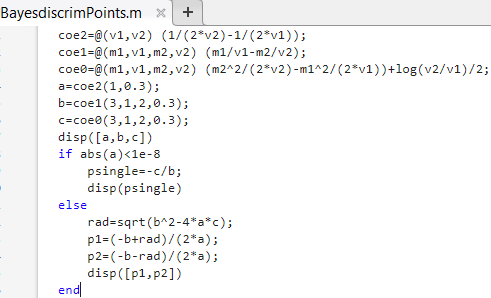 Pattern Recognition
	Linear discriminants
	Decision boundaries and margins
Given w find b so that margins are equal
Find equation of decision boundary and plot
Calculate margins
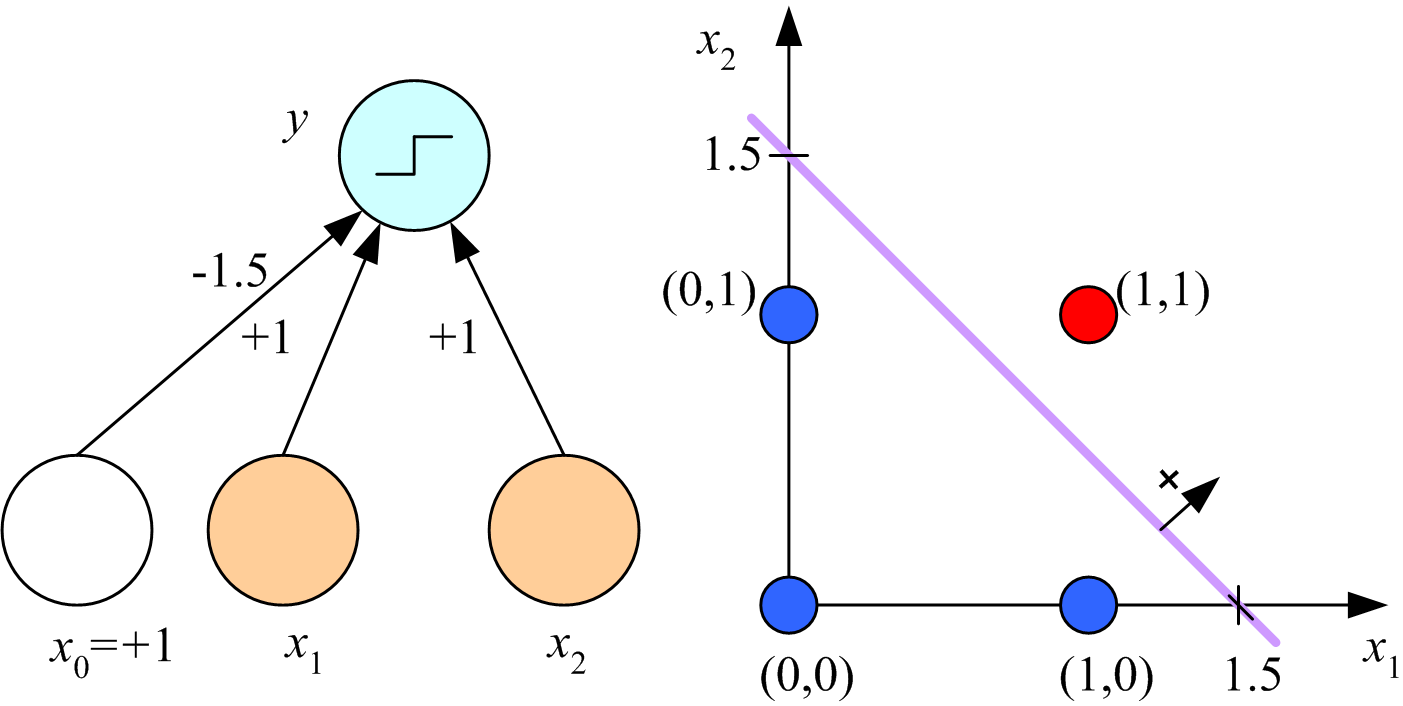 Boolean AND
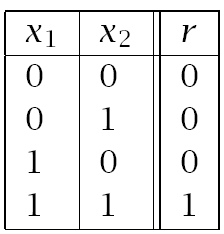 Lecture Notes for E Alpaydın 2010 Introduction to Machine Learning 2e © The MIT Press (V1.0)
9
Example: Boolean AND dataset
If w=[1,1]T, x+ = [1,1]T, x- = [0,1]T, then 
wTx+ = 2, wTx- = 1, b = -(2+1)/2 = -1.5
Equation of the decision boundary, wTx + b = 0, is x1 + x2 = 1.5
Margin = (wTx+ + b)/||w|| = (2-1.5)/1.414 = 0.3536
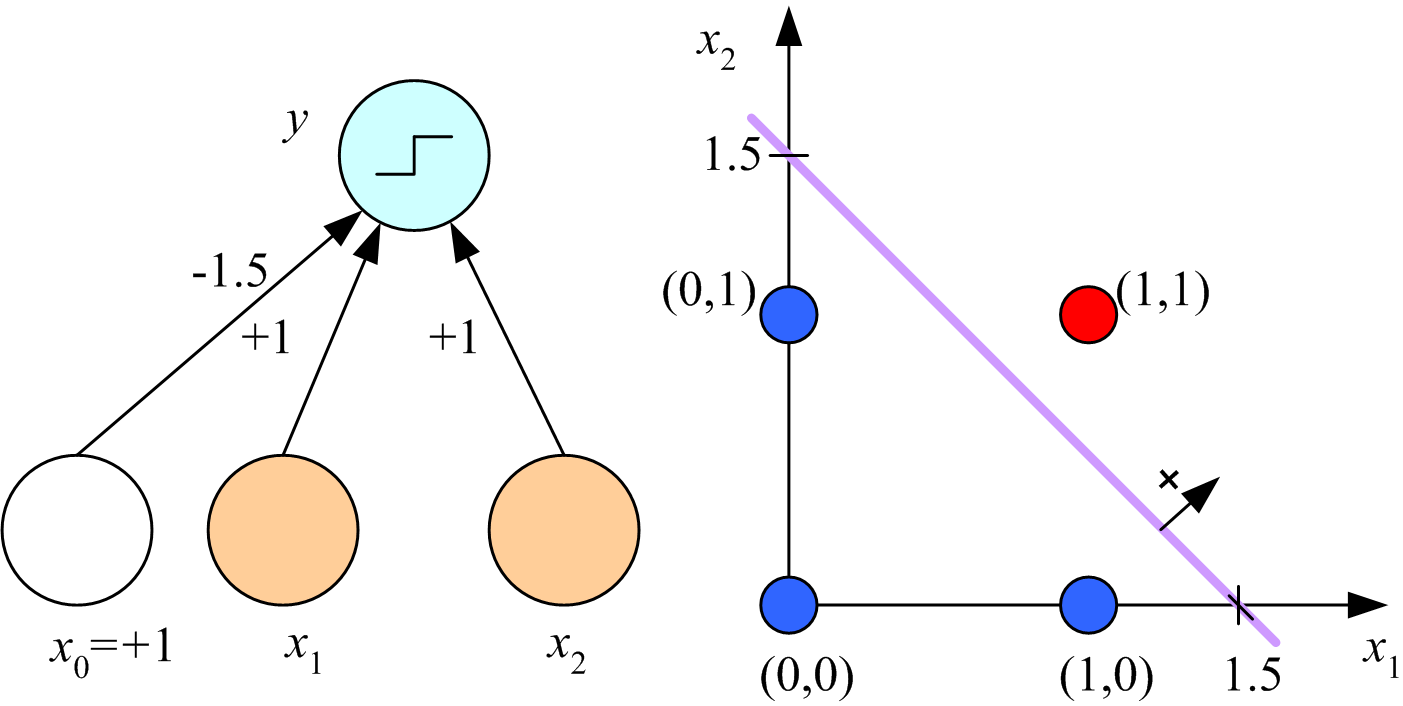 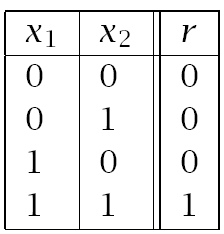 10
Assignment 10a: Boolean OR dataset
Chose w=[1,1]T 
Find a decision boundary with equal margins
Show y intercept on plot of decision boundary 
Calculate margins
Members have label = 1
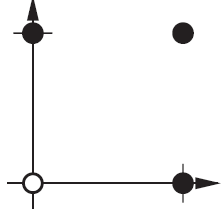 p1	p2	t
0	0	0
0	1	1
1	0	1
1	1	1
Logical OR
XOR data
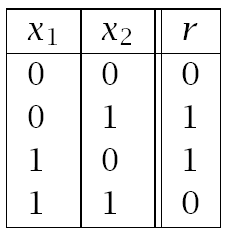 XOR in Gaussian feature space
f1 = exp(-|X – [1,1]|2)
f2 = exp(-|X – [0,0]|2)
X	f1	f2	r
(1,1)	1	0.1353	0
(0,1)	0.3678	0.3678	1
(0,0)	0.1353	1	0
(1,0)	0.3678	0.3678	1
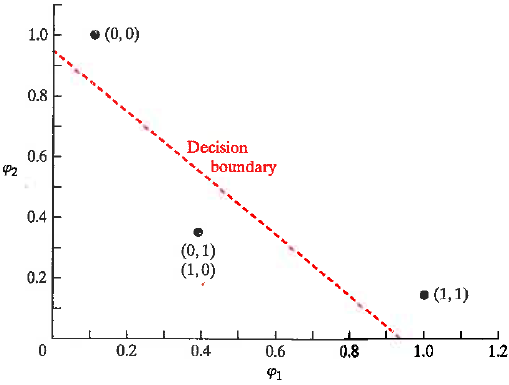 Assignment 10b: feature space Boolean XOR
Chose w=[1,1]T 
Find a decision boundary with equal margins
Show y intercept on plot of the decision boundary
Calculate margins
x+ = [1,1]T, x- = [0,1]T
r=0
r=1
Perceptron Classifier/Controller
	Perceptron Learning Algorithm (PLA)
	Control theory
	Least Mean Square algorithm (LMS)
Summary of perceptron leaning rules
Binomial labels t={0,1}
a = Perceptron output in hardlimit(wTp+b)
	a = 1 if wTp+b > 0 
	a = 0 if wTp+b < 0
e = Error = t-a
Update weights after randomly choosing a misclassified example.
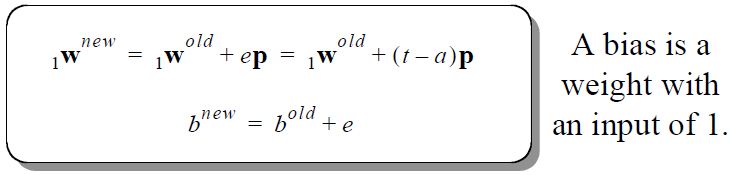 Assignment 11: PLA
Use perceptron learning rules to find a weight vector w and bias b that correctly 
classify a pattern in 3D attribute space defined by 2 points. Assume the output of 
the perceptron is hardlim(wTp + b)
p1T = [-1,1,-1], t1= 1
p2T = [1,1,-1], t2=0
initial weight wT = [0.5,-1,-0.5], initial bias b = 0.5
Verify that both patterns are misclassified with initial weight and bias.
Choose p1 as the initial misclassified example.
Use final weight vector and b value to calculate margins.
Least Mean Square algorithm: 
Gradient search for w* that minimizes E[e2] approximated by ek2

With no bias, ek2(w) = (tk-wTpk)2	gradient(ek2(w)) = -2ekpk

Choose a gradient-decent step size a 
wk+1 = wk – a gradient(ek2(w))	wk+1 = wk + 2aekpk

Step size 0.2 is reasonable.
Example from lecture

Initial weight vector = wiT=[0,0,0].  b=0

Alternate between prototype vectors for orange and apple.

a = wTp, e = t-a, tO= -1, tA = 1
a = wTp = 0
e = tO - a = -1
wTnew = wTold + 2aepT
wTnew = [0, 0 ,0] + 2(0.2)(-1)[1,-1,-1] = [-0.4, 0.4, 0.4]
Present apple prototype vector p2 with target = 1 to network
Note: W = wT
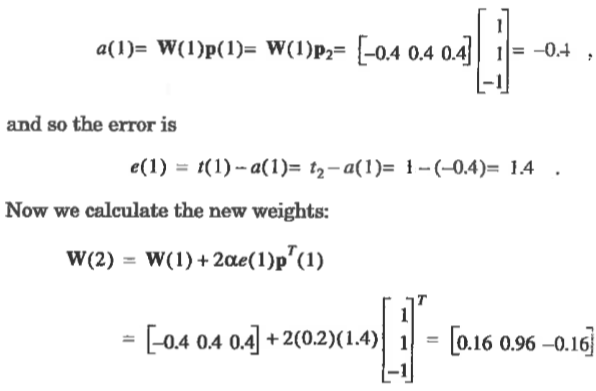 Present orange prototype again with target = -1
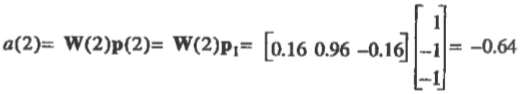 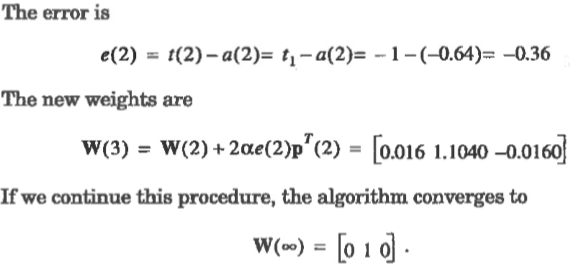 LMS decision boundary and margins
Prototype orange


Prototype apple
Decision boundary defined by wT = [0,1,0] and b=0
(goes through origin)
Decision boundary is the p2 = 0 plane. Classification is by 
texture only, negative for orange, positive for apple. 
Calculate the margins.
What are the margins on the orange and apple prototype points?
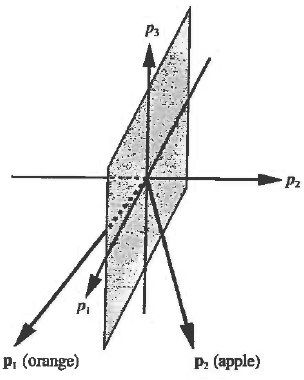 wT=[0, 1, 0], ||w|| = sqrt(1) = 1
Assignment 12: one cycle in LMS with b=0.
Initial weight wi = [0.5,-1, -0.5] T 
Use prototype vector for apple p = [1,1,-1]T with t = 1
Use a step size of 0.2
Carry out the first cycle of Least Mean Square search for optimum weight vector by 
Calculating perceptron output, a 
(b)  Calculating the error in perceptron output, e
(c)  Calculating the new weight vector, w